МБДОУ «Центр развития ребенка – детский сад №7 «Ёлочка»
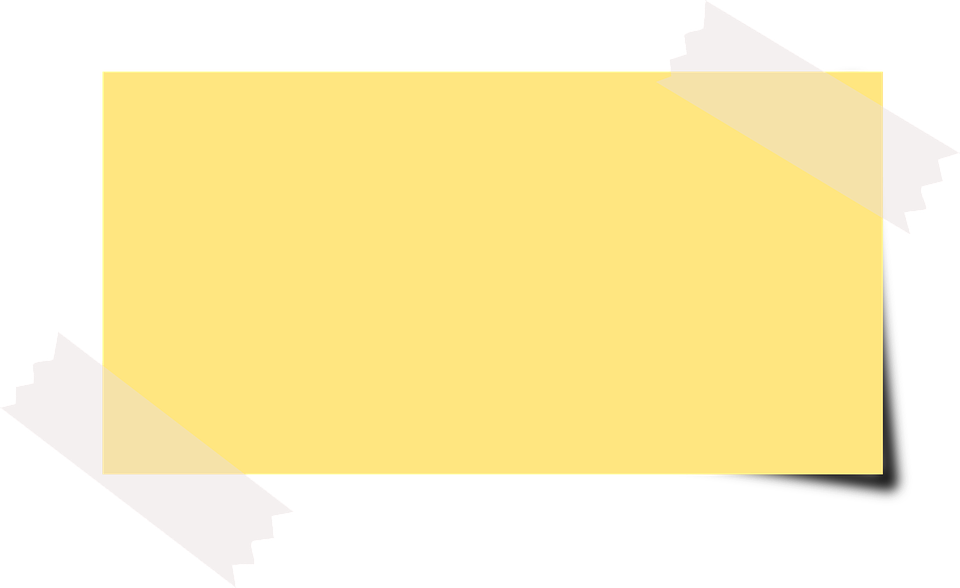 Скоро 
в школу
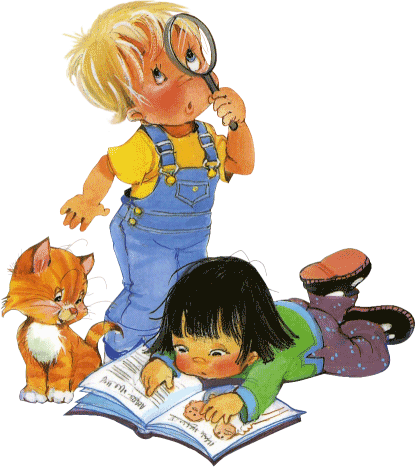 Педагог-психолог: Павлова О.А.
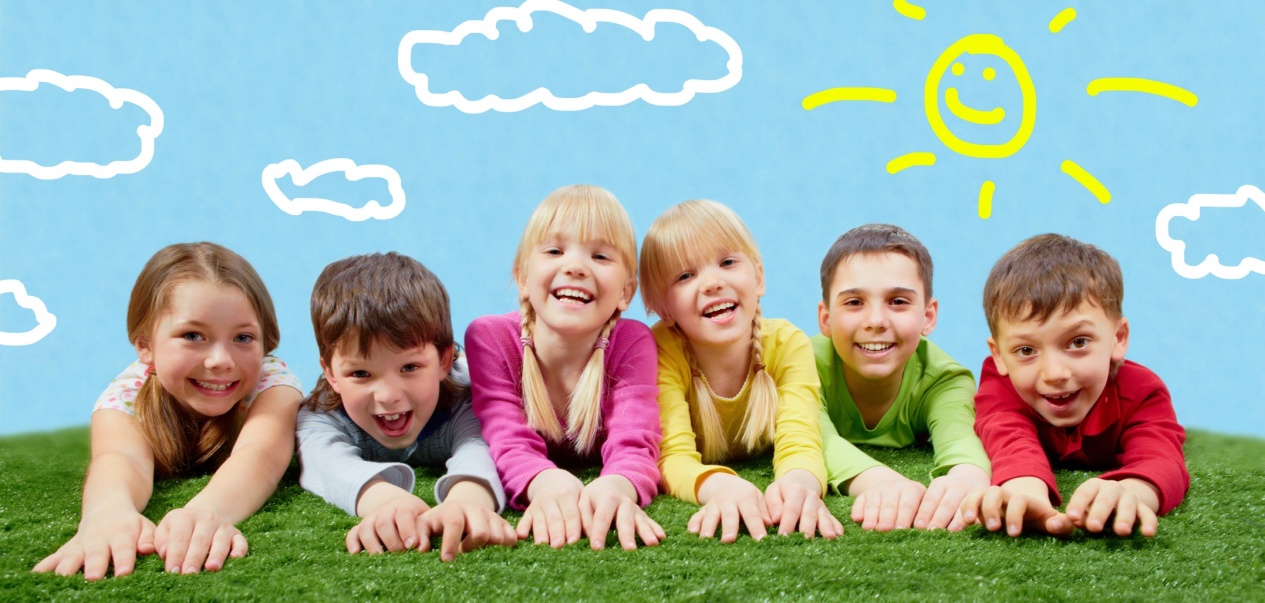 «Быть готовым к школе – не значит уметь читать писать и считать. Быть готовым к школе – значит быть готовым всему этому научиться»Венгер Л.А.
психологическая
Интеллектуальная готовность
Развитие памяти, внимания.
Аналитическое мышление.
Логическое запоминание.
Ориентировка во времени и пространстве.
Умение работать по образцу.
Уровень речевого развития.
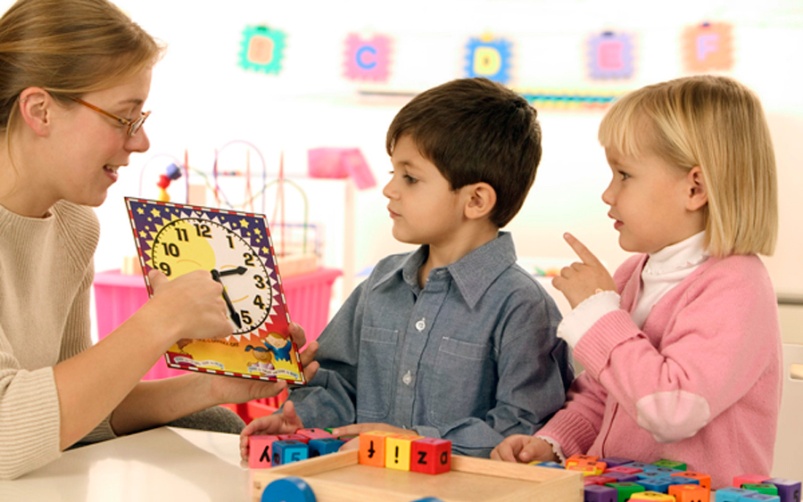 психологическая
Мотивационная готовность
Желание принять новую социальную роль.
Позитивная информация о школе.
Внутренняя позиция школьника.
Мотивы учебной деятельности.
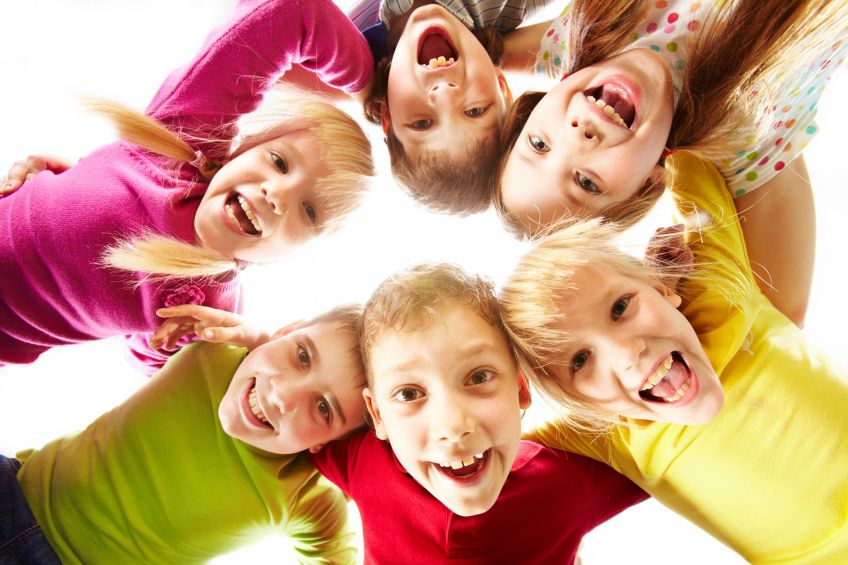 психологическая
Волевая готовность
Способность ставить цель, принимать решения.
Умение длительно выполнять не очень привлекательную работу.
Развитие произвольности.
психологическая
Коммуникативная готовность
Действия совместно с другими детьми.
Умение подчинять свои действия правилу.
Умение внимательно слушать говорящего и точно выполнять указания.
Поддержка доброжелательного отношения с окружающими.
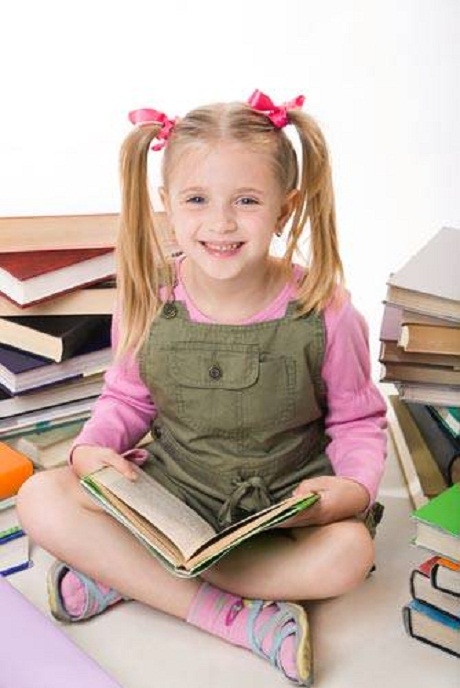 Проверьте своих детей

  Назови свою фамилию, имя, отчество.
  Сколько тебе лет? А сколько будет через год? А через два?
  Как зовут твоих родителей?
  Утром ты завтракаешь, а днём...?
  Сравни самолёт и птицу. Что у них общего, чем отличаются?
  Футбол, гимнастика, теннис, плавание — это...?










  

Что нужно сделать, чтобы вода в чайнике закипела?
  Нож, что это? Велосипед, что это? Килограмм, что это?
  Сравни квадрат и прямоугольник. Что у них общего, чем отличаются? Какие еще геометрические фигуры ты знаешь?
  В какой стране ты живёшь? Какой твой адрес?
  Берёза, дуб, осина — это...?
  Каких домашних, диких животных ты знаешь? Почему их так называют?
  У коровы — телёнок, у собаки — ..., у лошади — ... ?
  Почему раньше чем пройдёт поезд, опускается шлагбаум?
  Огурец, помидор, морковь, свёкла — это ...?
На этапе подготовке ребенка к школе:
Избегайте чрезмерных требованийПредоставляйте  право на ошибкуНе думайте за ребёнка






Не перегружайте ребёнкаНе пропустите первые трудности и обратитесь к узким специалистам.Устраивайте ребенку маленькие праздникиИграйте с детьми.
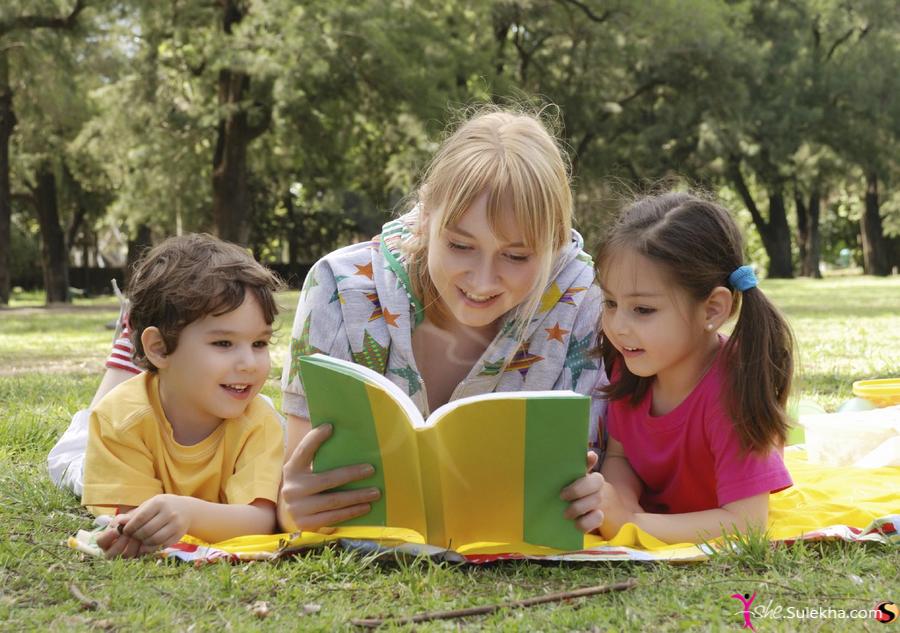 Главная задача родителей -
создать общую установку, общую позицию ребенка по отношению к школе и учению. 
	Такая позиция должна сделать поступление в школу радостно ожидаемым событием, вызвать положительное отношение к предстоящему учению с другими ребятами в школе и сделать само учение радостным и интересным занятием.
Развитие мелкой моторики
(пальчиков рук) является основой обучения ребенка письму.
Приучайте детей к самообслуживанию:
собрать портфель,
завязать шнурки, 
одеть спортивный костюм, 
убрать за собой в столовой …
и многое другое в школе придется делать самому, да еще в условиях ограниченного переменой времени.
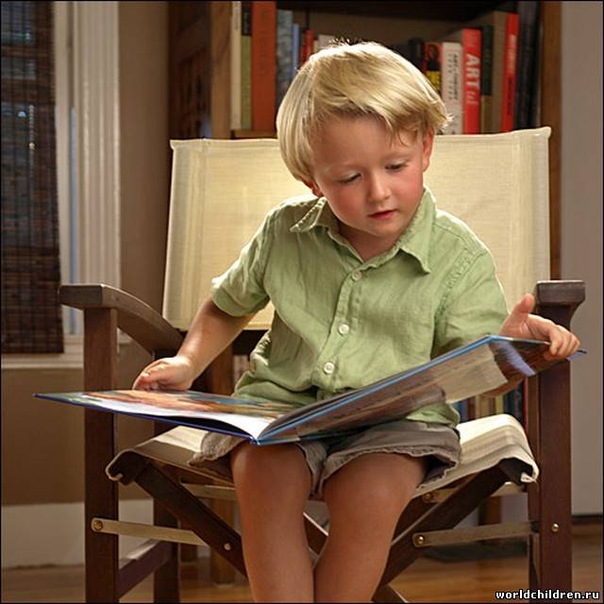 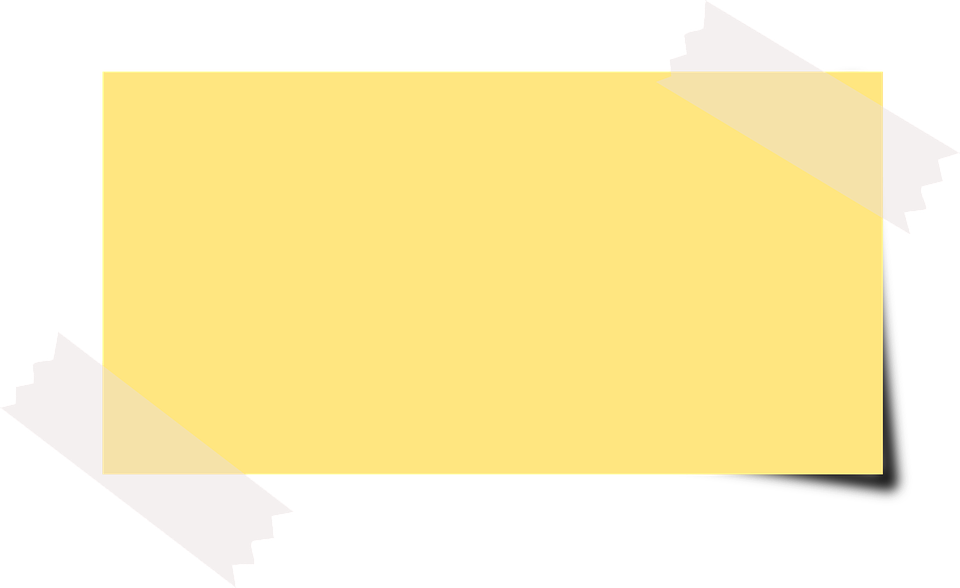 Уважаемые родители! Помните!Ребенок - самая большая ценность в вашей жизни. Стремитесь понять и узнать его, относитесь к нему с уважением, придерживайтесь наиболее прогрессивных методов воспитания и постоянной линии поведения.
Ценю Ваше внимание!Надеюсь на понимание.Ожидаю плодотворного сотрудничества.Всегда рада видеть и слышать Вас!